Государственное бюджетное образовательное учреждение среднего профессионального образования «Вознесенский агротехнический техникум»
Областной слет обучающихся – участников музейных объединений и поисковых отрядов «Мы – творцы. Мы родом из ПРОФТЕХ!» 
номинация: музейный экспонат.
Русская народная прялка
Автор: Кувшинова Светлана Петровна,
			             Шарова Кристина  Геннадьевна
			             обучающиеся 1 курса
			Руководитель: преподаватель 				             общественных дисциплин
 			             Даньшина Надежда Николаевна

р. п. Вознесенское
2013г.
Актуальность темы
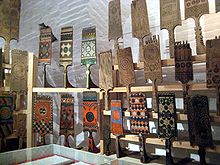 Повышение интереса к  прялкам со стороны краеведов, точных сведений о значении прялки в жизни русской женщины, ее обрядовой функции и особенностях резьбы и росписи.
Цель работы
Сохранение культурного наследия района в
 рамках изучения русской народной прялки.
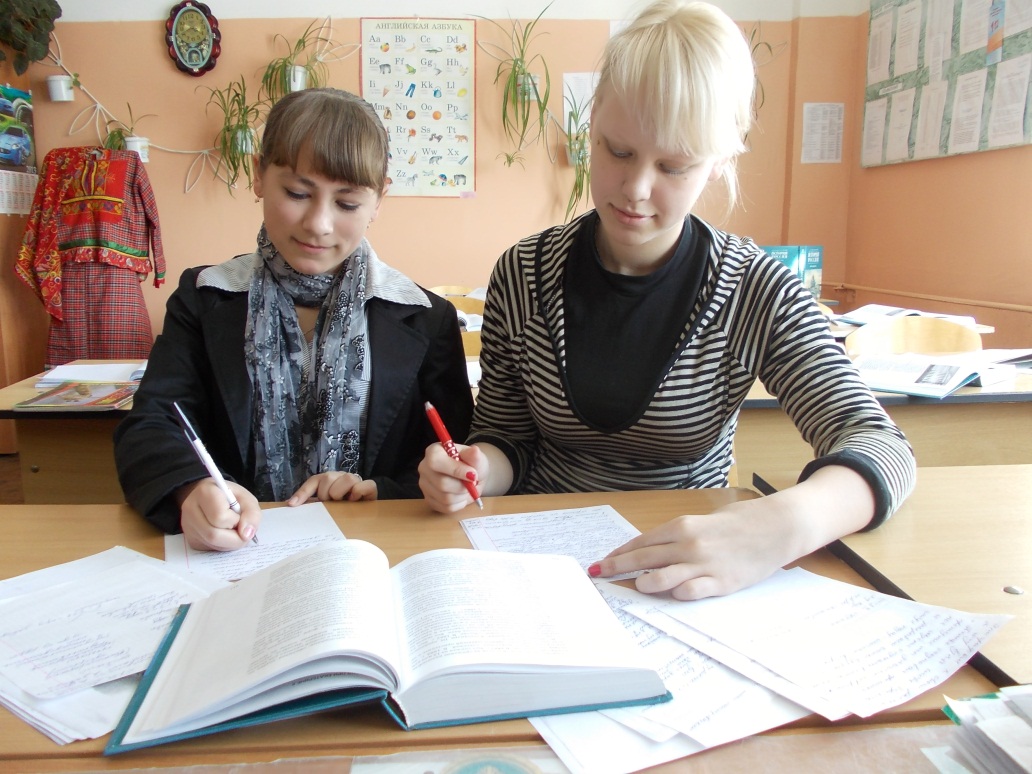 Методы исследования
1. Анализ литературы по проблеме исследования.2. Работа с архивными документами Вознесенского.3. Собеседование с потомками рабочих заводов, жителей Вознесенского края.
4. Статистическое обобщение данных.
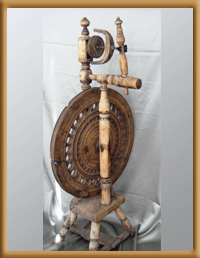 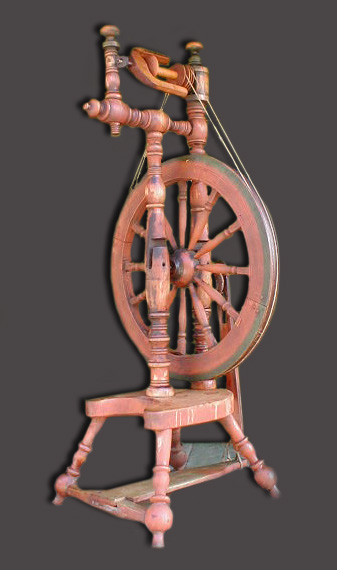 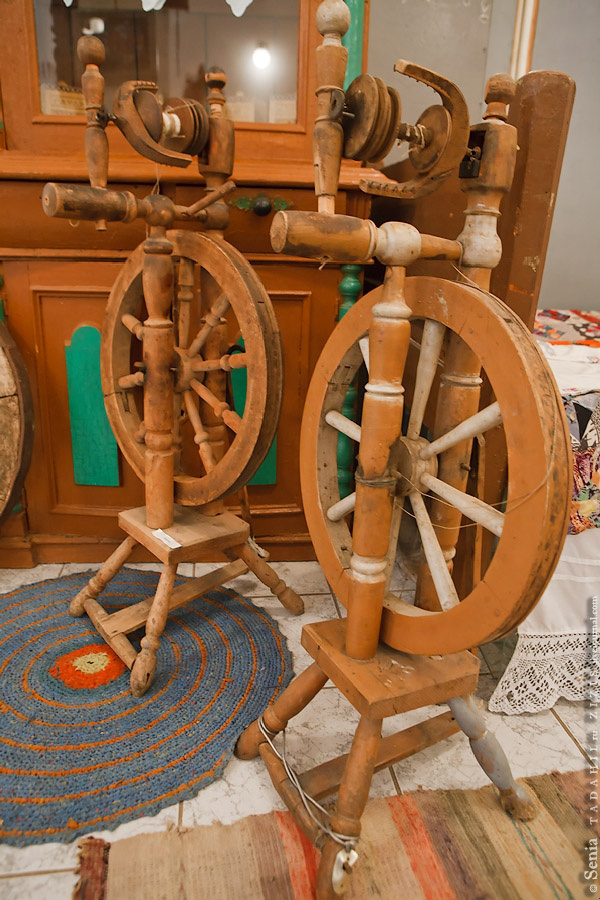 Виды прялок
Виды прялок
Виды прялок
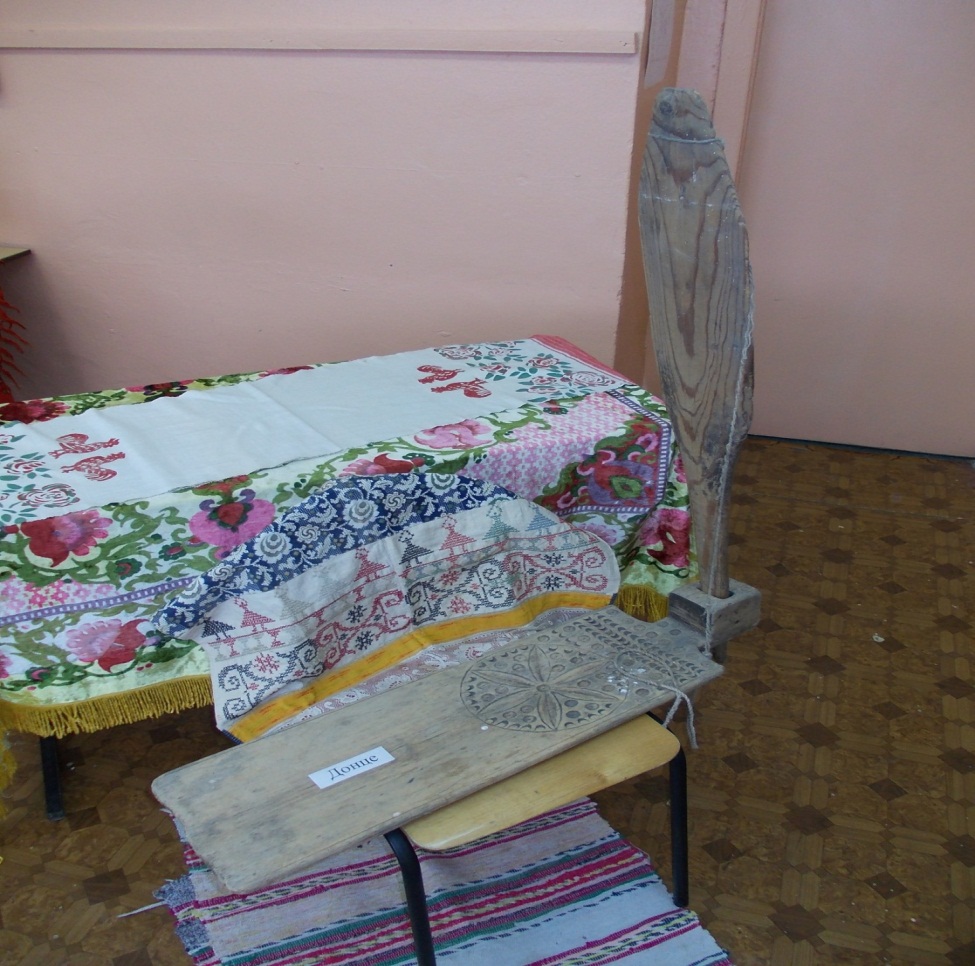 "На осине сижу, сквозь клену гляжу, березу трясу" - эта старинная русская загадка о прялке полностью описывает, из чего она была сделана.Донца вырезали из осины или липы, гребень делали из твердых пород, чаще всего из клена, ну а веретено было березовым.
Веретено
Пучок шерсти
Лопаска
Строение прялки
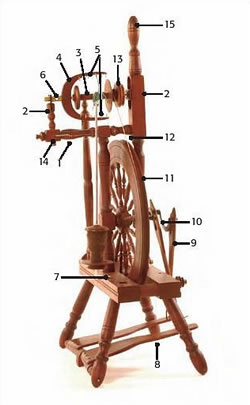 Вознесенский край
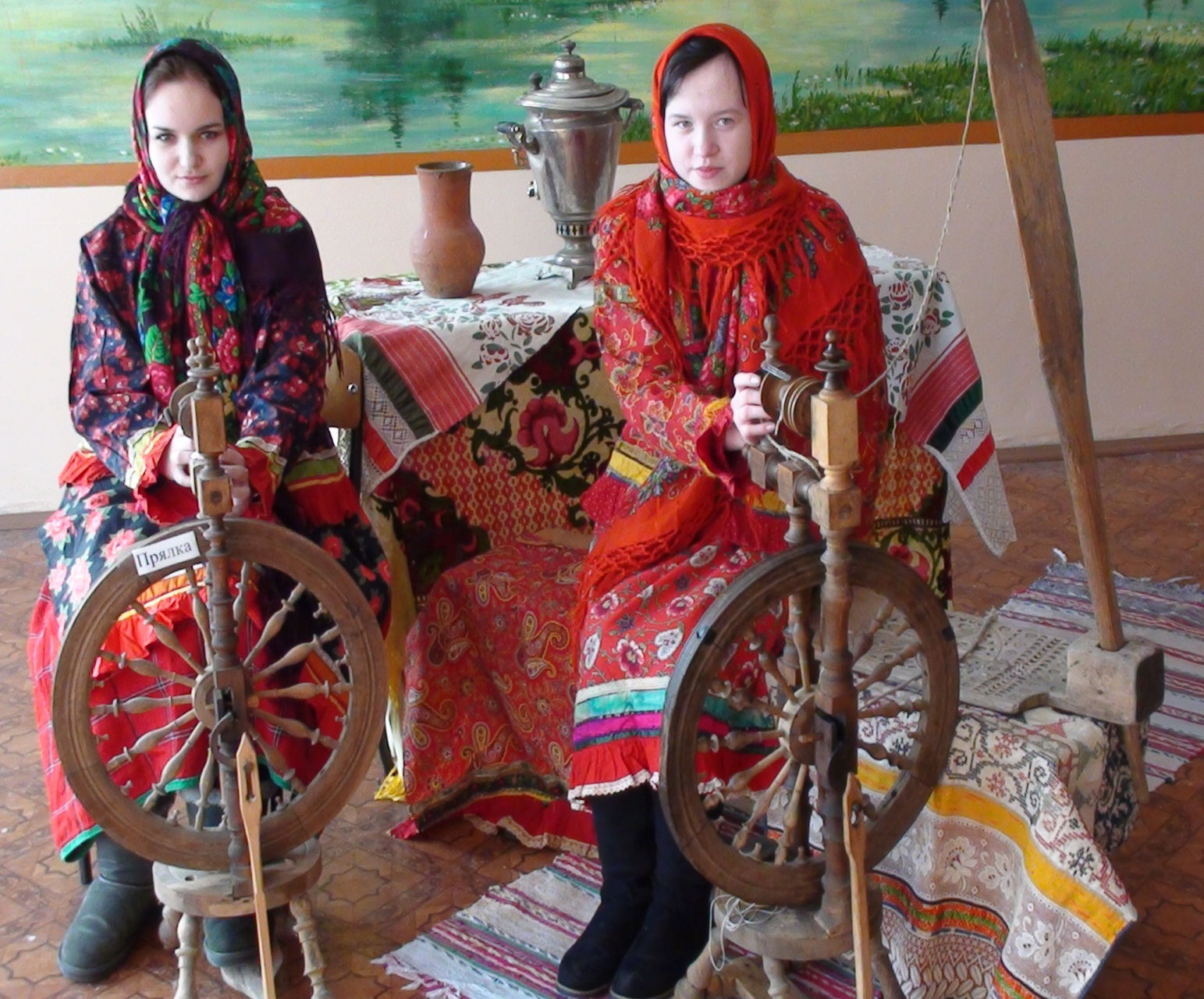 Девушки-молодухи
 за 
работой
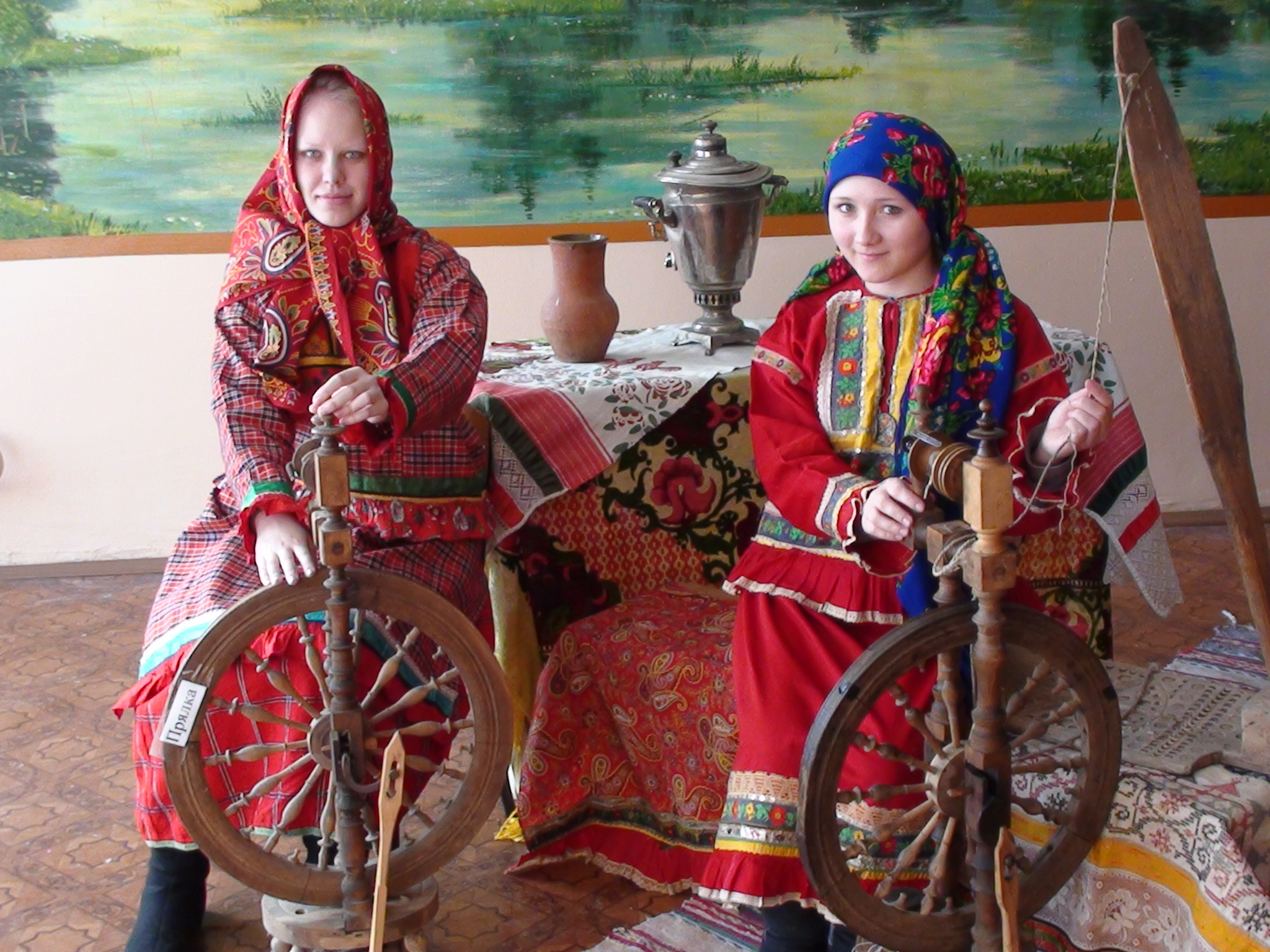 Вознесенский край Рязанцева Варвара Гавриловна д. Варнаево
Прялка и прядение в поговорках
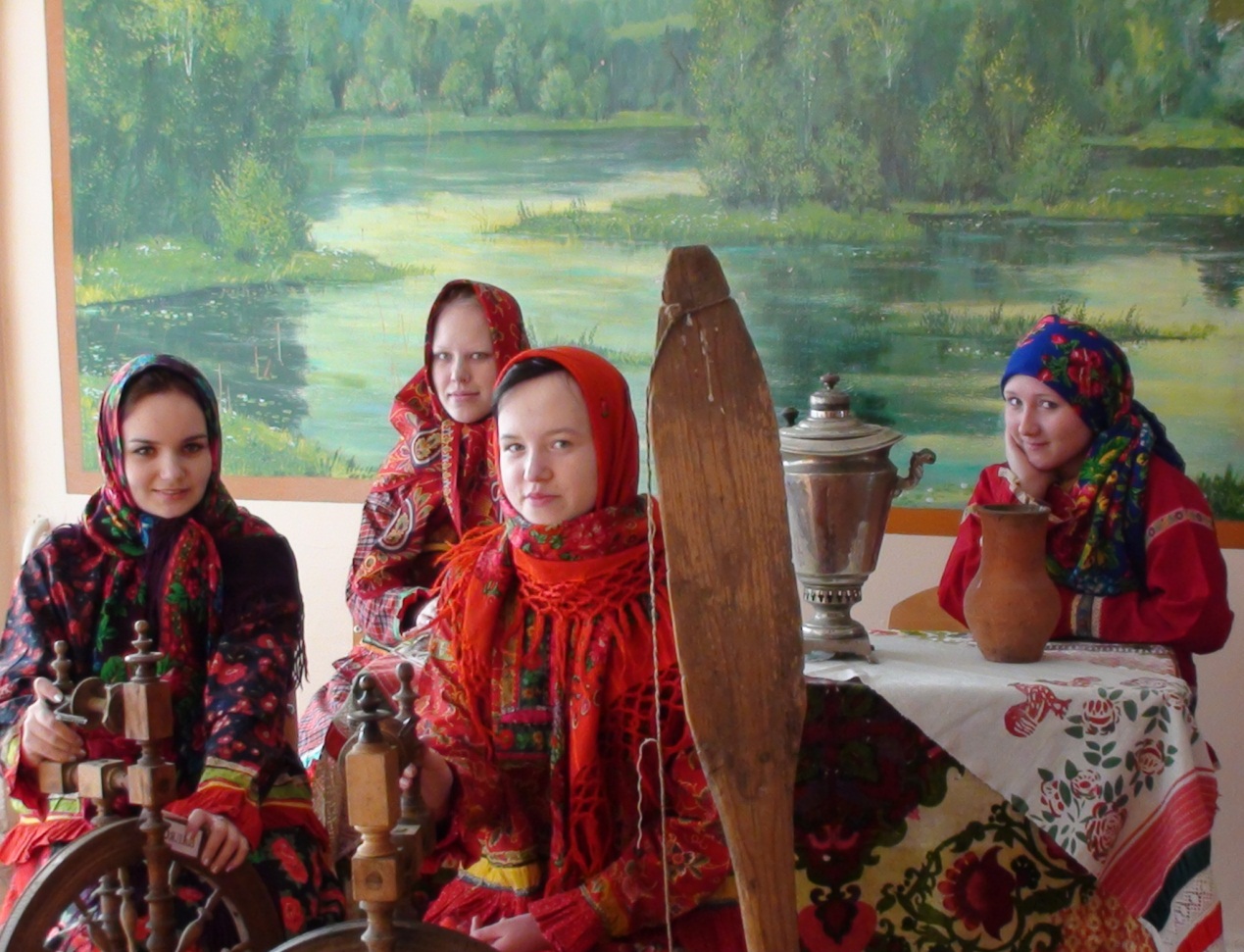 У ленивой пряхи и про себя нет рубахи
Прялка не Бог, а рубаху дает
Не напрядешь зимою, нечего будет ткать летом
Не ленись прясть, хорошо оденешься
Семь топоров вместе лежат, а две прялки врозь
Использование прялки и нити в обрядах:
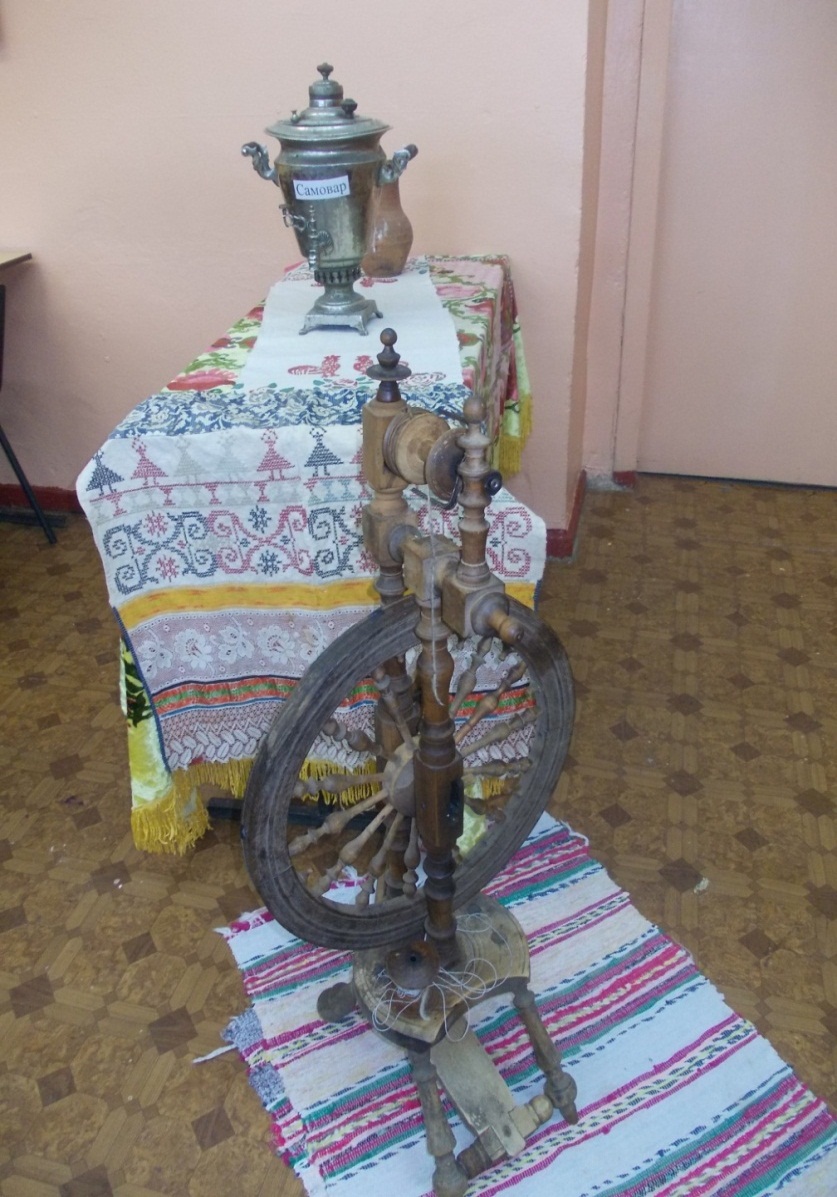 Гадание на Троицу, когда по воде пускают нить (жизни-судьбы, судьбы-смерти), и смотрят – утонет или поплывет.

Пояс в бане, надетый на невесту, имел определенное число узлов. По числу узлов рождалось число сыновей.
Использование прялки и нити в обрядах:
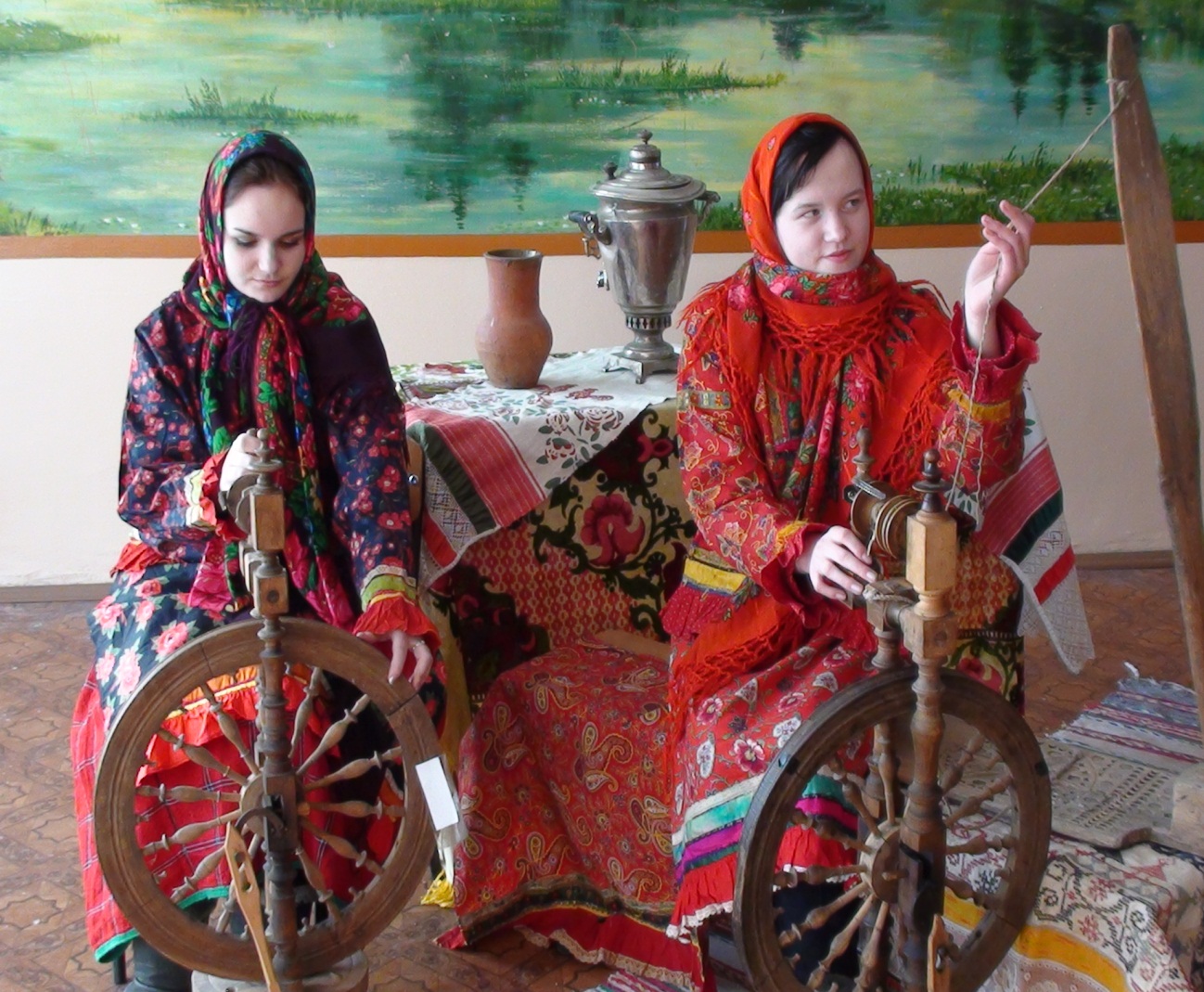 Жила-была Дуня,Дуня-тонкопряха.Вали-вали, Дуня,Дуня-тонкопряха!Пряла наша ДуняНи толсто, ни тонко,Ни толсто, ни тонко,Потолще каната,Потолще каната,Потоньше оглобли.
Результаты исследовательской работы
Исходя из цели работы и опираясь на поставленные задачи, удалось раскрыть значимость русской народной прялки как предмета первой необходимости в прошлое время. В ходе выполнения данной работы мы узнали, что прялка была символом всего живого на Земле.
Достигнутые результаты работы считаем существенными, так как удалось привести в систему собранную и обработанную информацию.
Считаем, что полученная информация может быть использована в проведении экскурсий в местном краеведческом музее, на факультативных занятиях и уроках по теме «Отчий край».
Литература
Круглова О.В.Русская народная резьба и роспись по дереву. М., 1983 (1-е изд. – М., 1974). 
Лашкина Ю.В. Пространственный контекст символического использования прялки в традиционной культуре русских / Ю.В. Лашкина // Известия Российского государственного педагогического университета им. А.И. Герцена: Аспирантские тетради: Научный журнал. - СПб., 2008. - № 34 (74). Ч. I. - С. 279-282.
Лашкина Ю.В. Соотношение эстетического и символического в декоре русских прялок. К вопросу о содержательной стороне народного искусства / Ю.В. Лашкина // Известия Российского государственного педагогического университета им. А.И. Герцена: Аспирантские тетради: Научный журнал. - СПб., 2008. - № 36 (77). - С. 126-129.
Лашкина Ю.В. Влияние философии на осмысление материально-предметного мира / Ю.В. Лашкина // Человек и вселенная: сб. ст. – СПб., 2005. - № 7 (50). – С. 34-47.
Тарановская Н.В. Русские прялки. СПб., 2001.
СПАСИБО ЗА ВНИМАНИЕ!